Информатика и ИТ
6
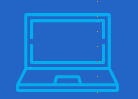 класс
Основные параметры документа.
План урока:
1
Параметры документа.
  Параметры страниц.
  Границы и цвет фона.
  Параметры шрифта.
  Параметры абзаца.
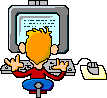 Параметры документа
В нашей жизни мы сталкиваемся с разными  документами.
   Когда рождается человек, ему выдаётся свидетельство о рождении, открывается анкета для записей о состоянии здоровья и т.д. Мы очень
часто пользуемся различными документами, например, квитанцией для оплаты электроэнергии, готовим реферат или доклад.
Примеры документов
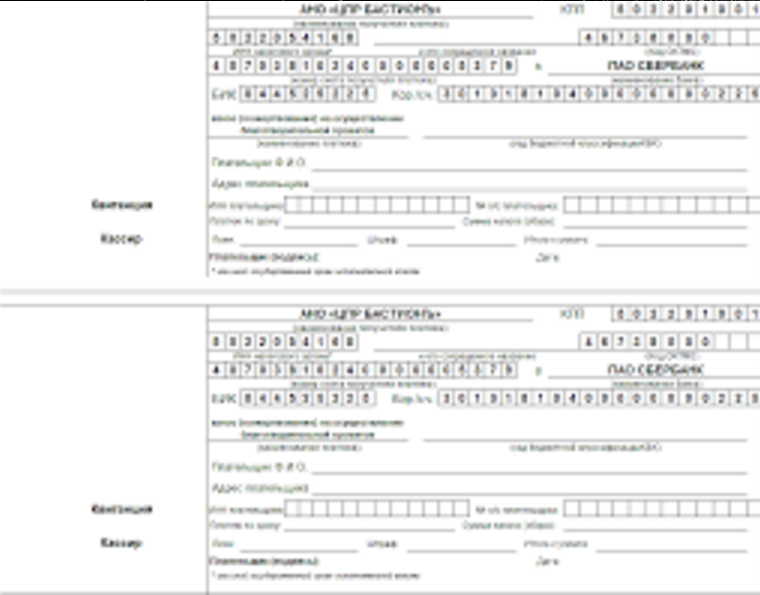 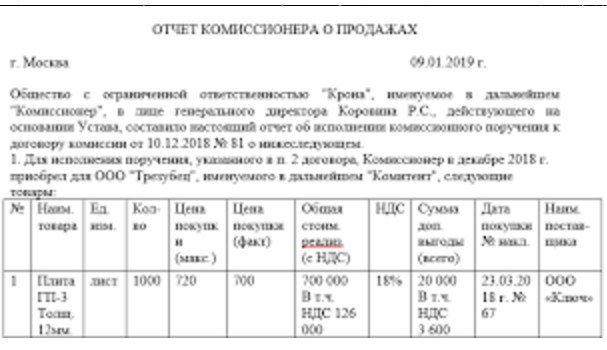 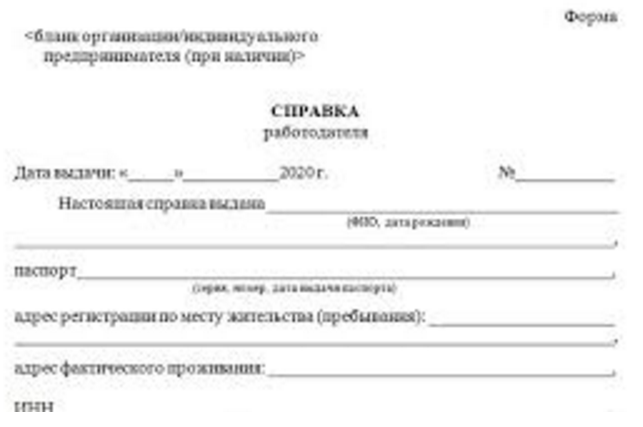 Параметры документа
Текст, созданный с помощью текстового 
процессора, даже если он не официальный, 
называется документом. 
В зависимости от вида документа, в текстовом процессоре устанавливаются параметры страницы и параметры текста(шрифт, абзац).
Их называют параметрами документа.
Параметры страницы
При создании документа нужно определить размер страницы, на которой  будет напечатан документ. Выбор параметра страницы очень удобно выполнять при помощи ленты, отображенной в следующем разделе 
Разметка страницы:
Параметры страницы
Разметка страницы:
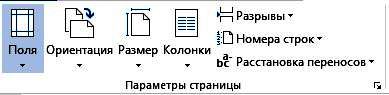 Параметры страницы
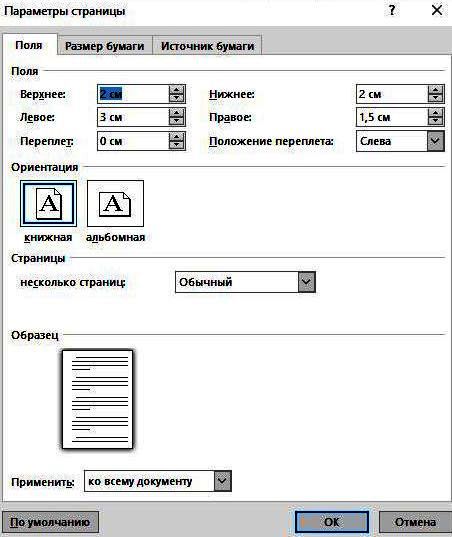 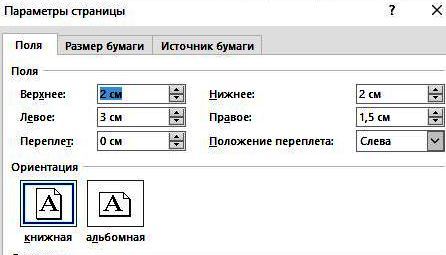 Параметры страницы
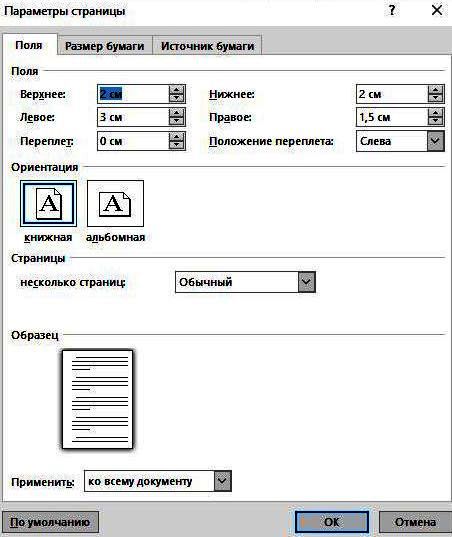 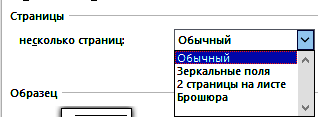 Параметры страницы
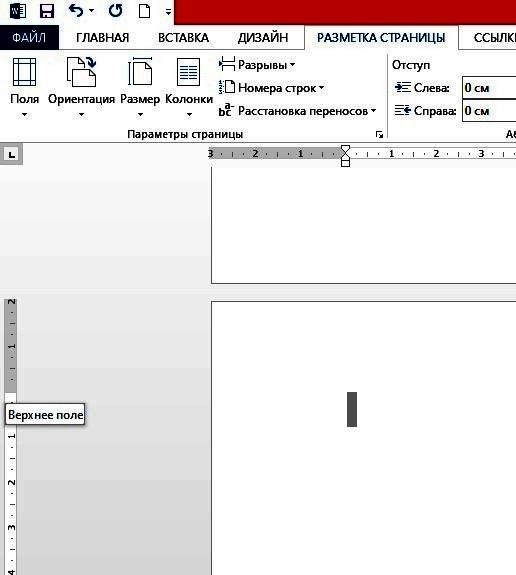 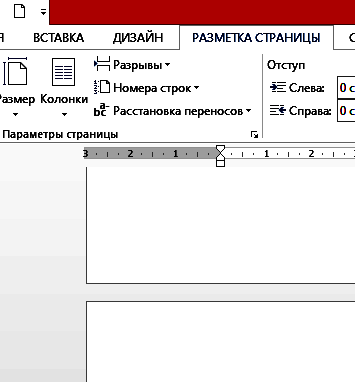 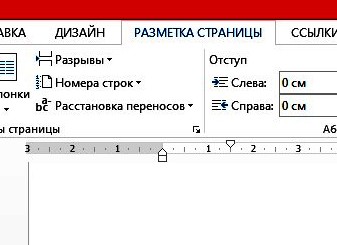 Границы и цвет фона
Чтобы страница выглядела красиво и изящно, можно изменить границы и цвет её фона.
     Для этого используем возможности,
Цвет страницы и Граница страницы, в разделе Фон страницы на ленте Разметка страницы. В странице MS Word ,можно использовать  различные способы заливки и выбрать  нижеуказанные однотонные фоны:
Границы и цвет фона
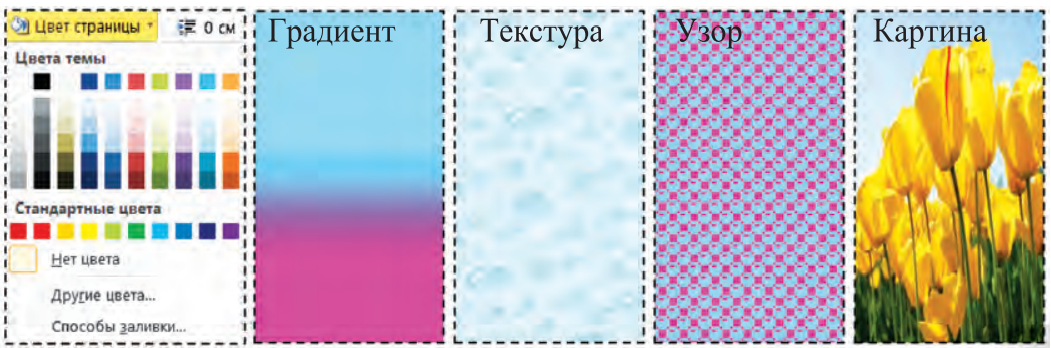 Границы и цвет фона
Существуют много вариантов границ страницы. Обычно используются картины и линии различных видов, цвета и толщины.
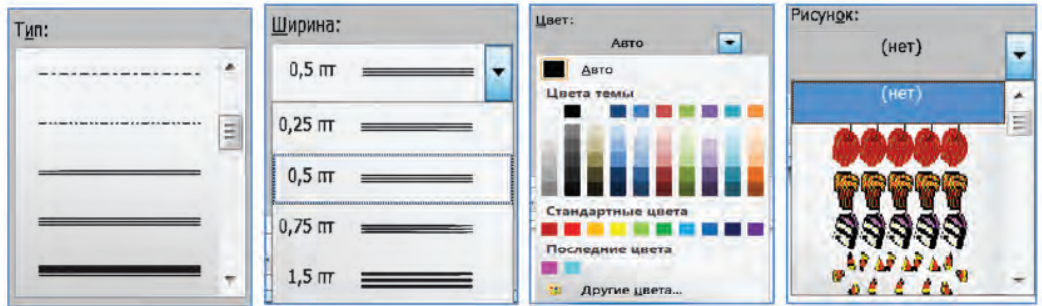 Параметры шрифта
Мы были ранее ознакомлены с видами 
шрифта, размерами и формой письма в разделе параметры шрифта. Некоторые возможности при выборе параметра шрифта собраны в Логической группе Шрифт в ленте «Главное»
Параметры шрифта
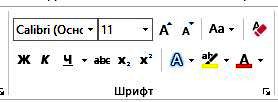 Параметры шрифта
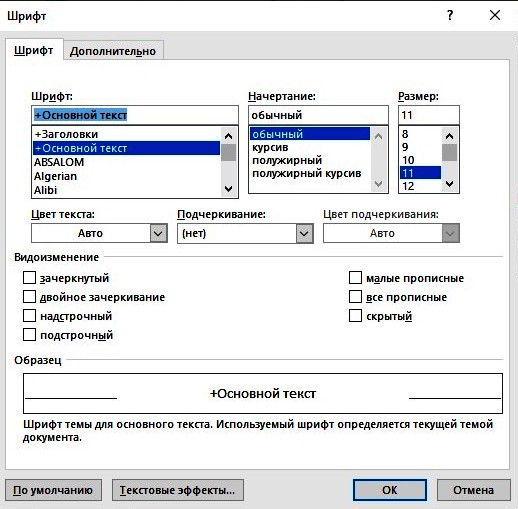 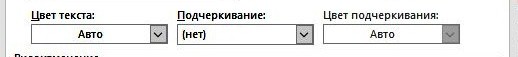 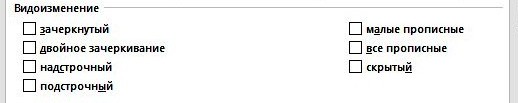 Параметры абзаца
Некоторые возможности выбора параметра абзаца, собраны в логической группе Абзац, в ленте «Главное». При помощи кнопок этой группы можно выполнить следующие команды:
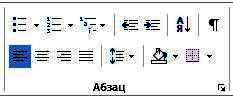 Параметры абзаца
2
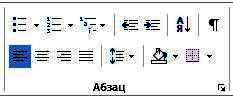 3
4
1
1. Способы выравнивания абзацев 
(слева, по середине, справа, по ширине странице).
2. Интервал межстрочных абзацев 
 (1; 1,5; минимум 2,точный, больше).
3. Фон абзаца. 4. Граница абзаца.
Параметры абзаца
5
6
7
8
9
10
11
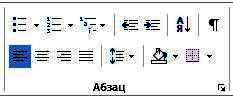 5. Маркировка или  
6. Нумерование или
7. Классифицировать.
10. Сортировка абзацев.
8. Уменьшить отступ
 абзаца или 
9. Увеличить.
11.Отображать невидимые знаки в форматировании.
Параметры абзаца
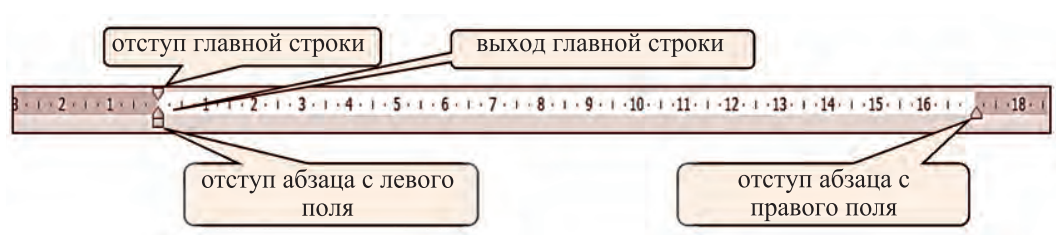 Отступ абзаца можно также установить на горизонтальной линейке. Для этого, с помощью мыши, указатель отступа абзаца передвигаем на нужное расстояние, как показано на рисунке.
Закрепление:
1) Что из перечисленного не относится к свойствам шрифта? 
Размер;
Цвет;
Полужирный;
Междустрочный интервал.
Закрепление:
2. Что из перечисленного не относится к свойствам абзаца? 
 Цвет;
 По центру;
 Междустрочный интервал;
 Повысить уровень списка.
Закрепление:
3. К параметрам страницы относятся:

списки;
поля, формат листа;
выравнивание абзацев;
Шрифт.
Задания для самостоятельной работы:
4. Создайте документ под названием «Узбекистан - моя Родина». По смыслу текст разделите на абзацы. Сохраните документ под названием«Узбекистан - моя Родина».
   
 5. В тетради напишите текст: «Мои друзья» из 5 абзацев. Перед тем как написать текст, на каждый абзац составьте план, где содержится главная мысль абзаца. План также запишите к себе в тетрадь.
Задания для самостоятельной работы:
6.  В левом столбце переставьте слова так, чтобы они соответствовали правому.
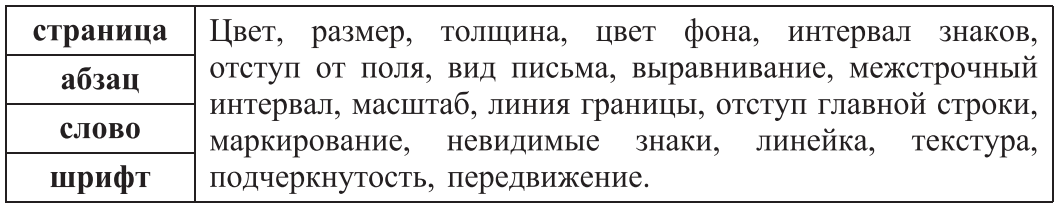